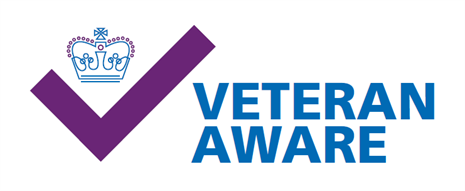 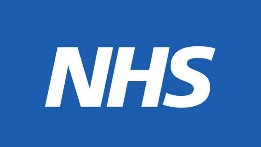 Veterans Covenant 
Healthcare Alliance (VCHA) 
Lieutenant Colonel (Retired) Guy Benson
Team Leader VCHA
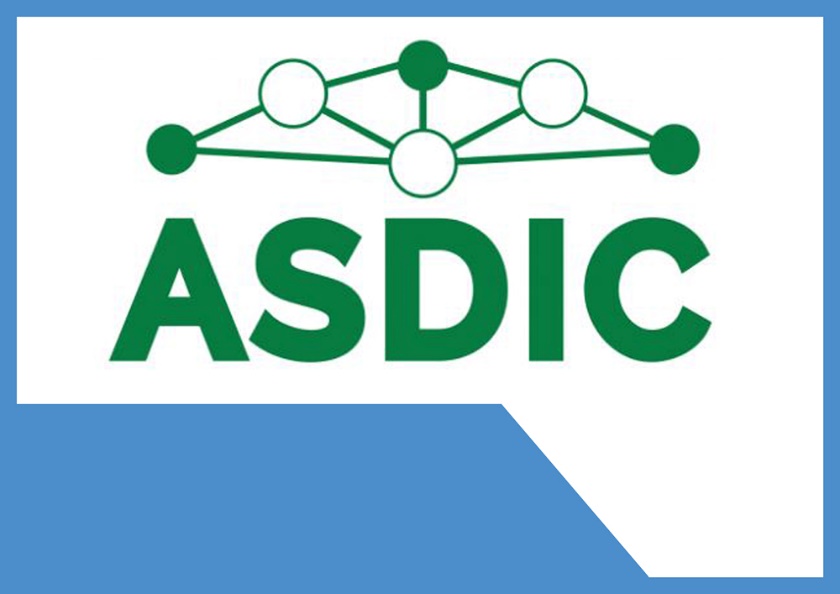 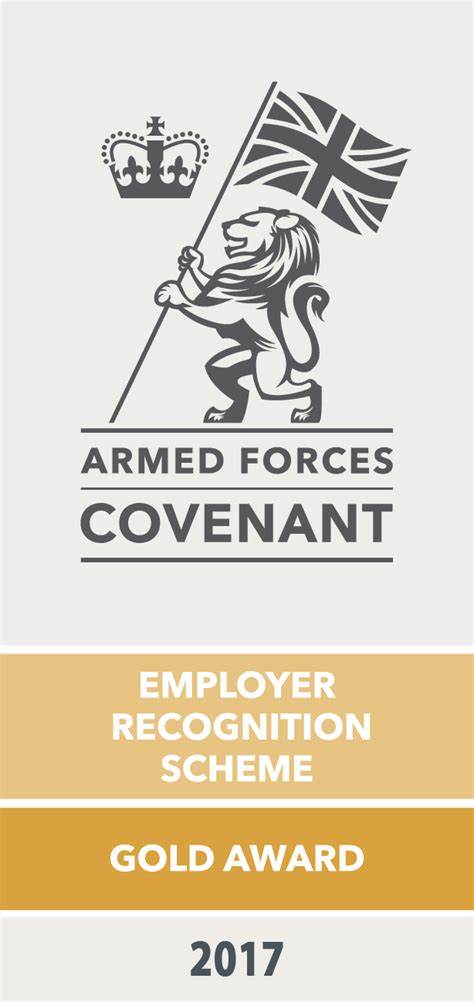 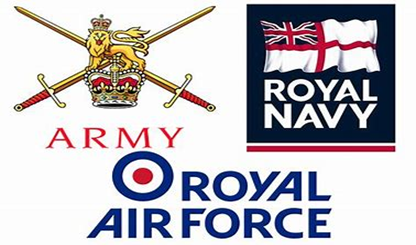 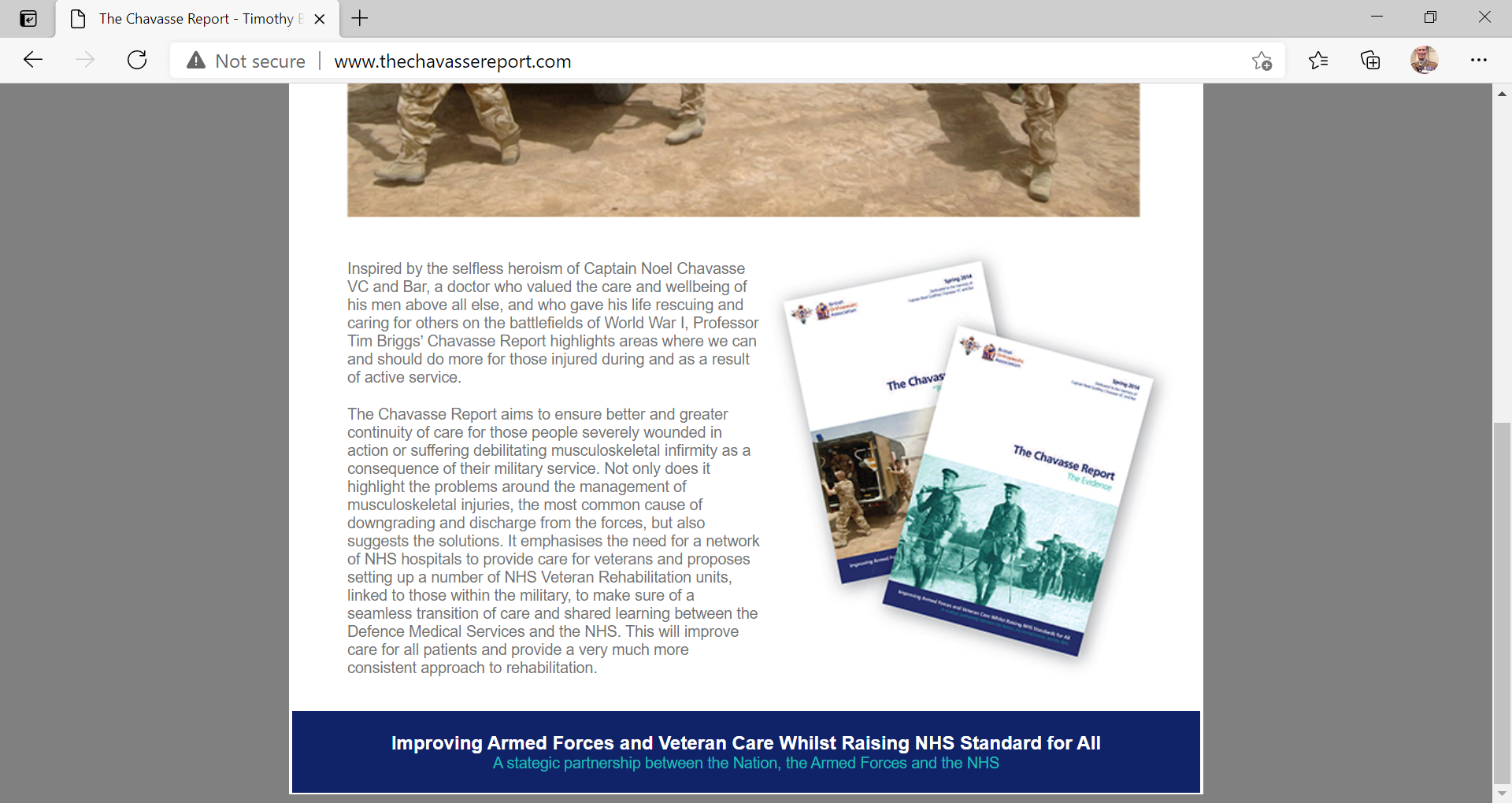 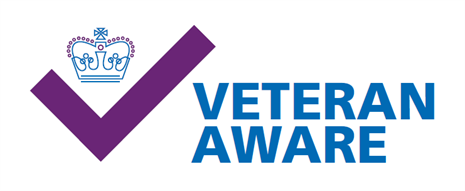 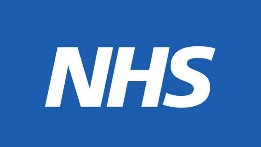 Scope
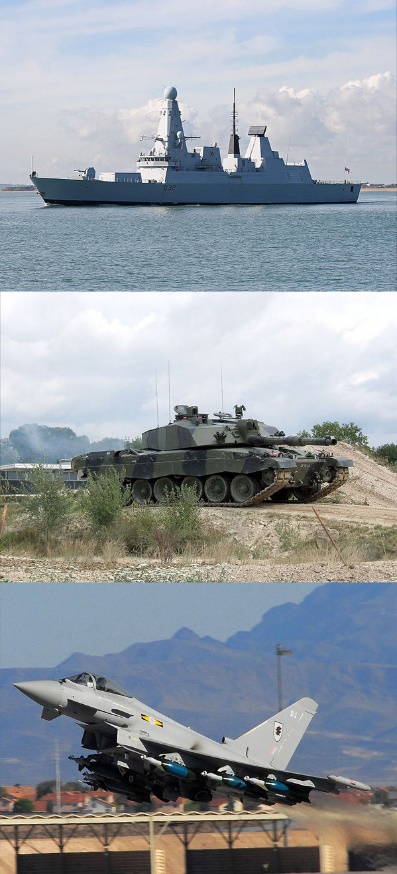 Introduction
   Background
   VCHA overview
   Common Operating Picture
   Summary   
   Questions
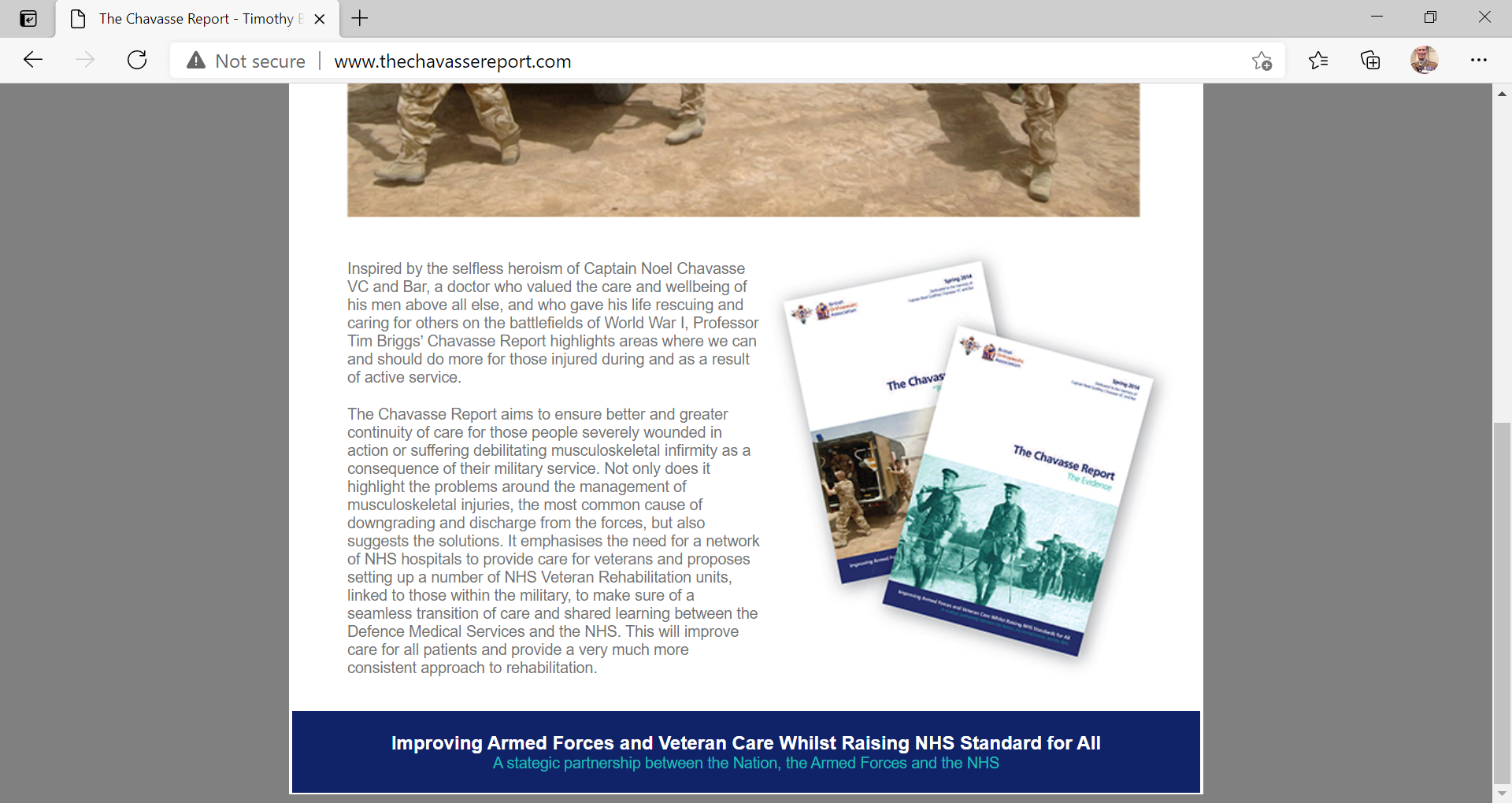 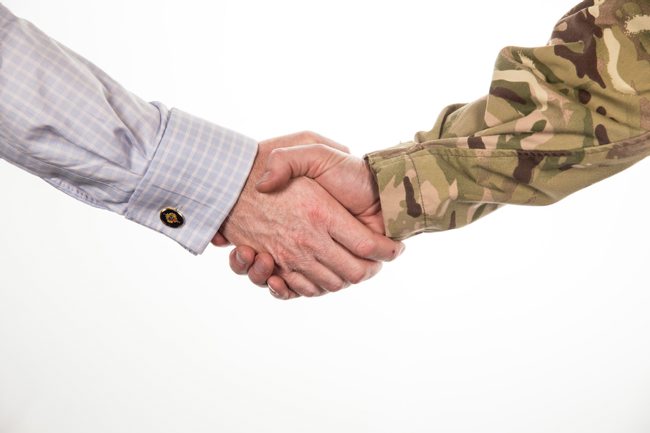 Why does our care for the Armed Forces community matter?
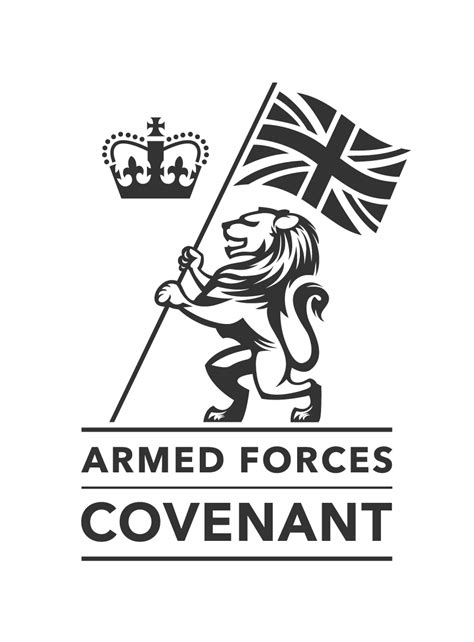 As set out in the Armed
Forces Covenant:

The first duty of Government is the defence of the realm

People who serve in the Armed Forces defend the realm, sacrificing some civilian freedoms, facing danger and sometimes, suffering serious injury or death.

Families play a vital role in supporting the operational effectiveness of the Armed Forces
In return, the whole nation has a moral obligation to the those who serve or have served, together with their families. They deserve our respect and support, and fair treatment.
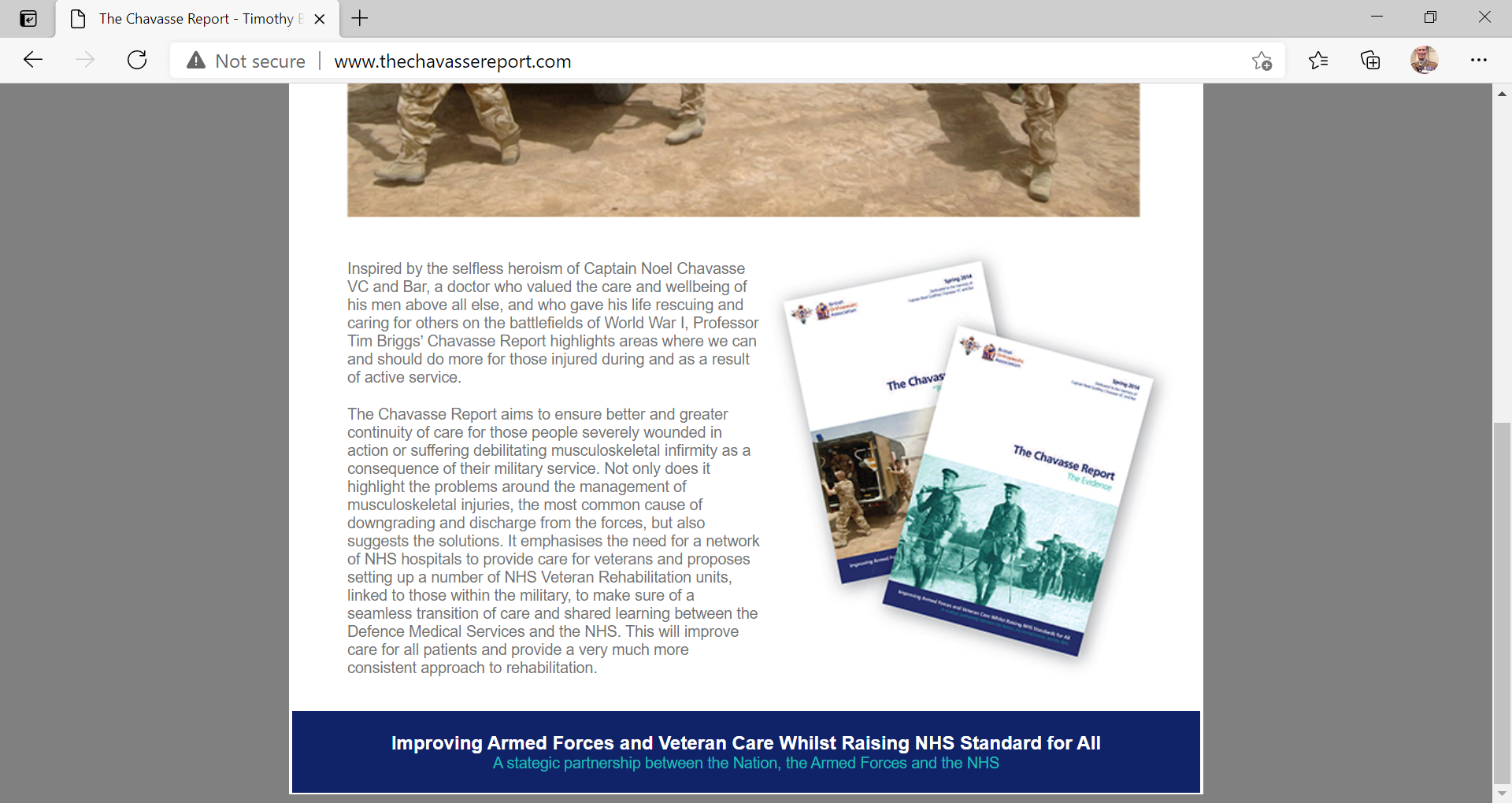 3
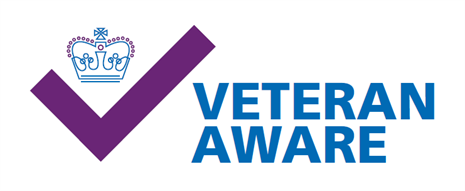 The origins of the Veterans Covenant Healthcare Alliance (VCHA)
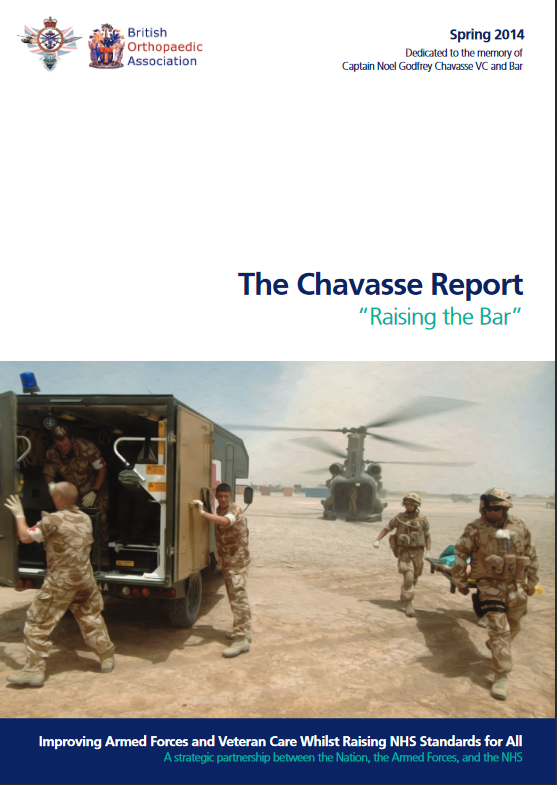 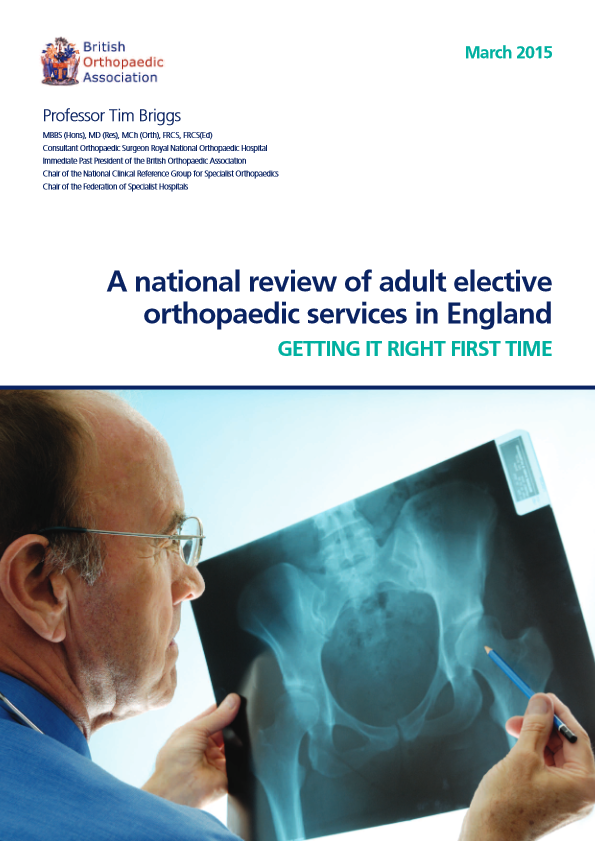 1. GIRFT orthopaedic visits
2. The Chavasse Report
3. The VCHA Programme
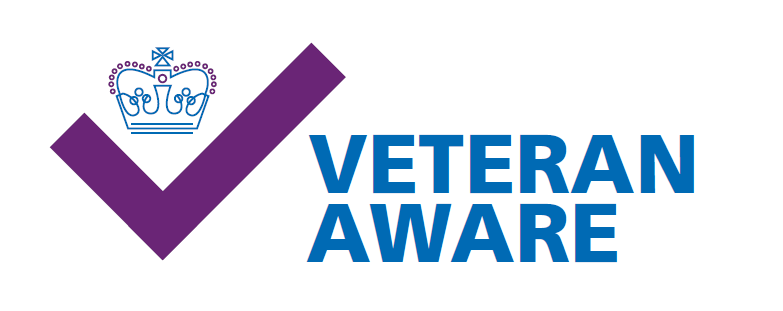 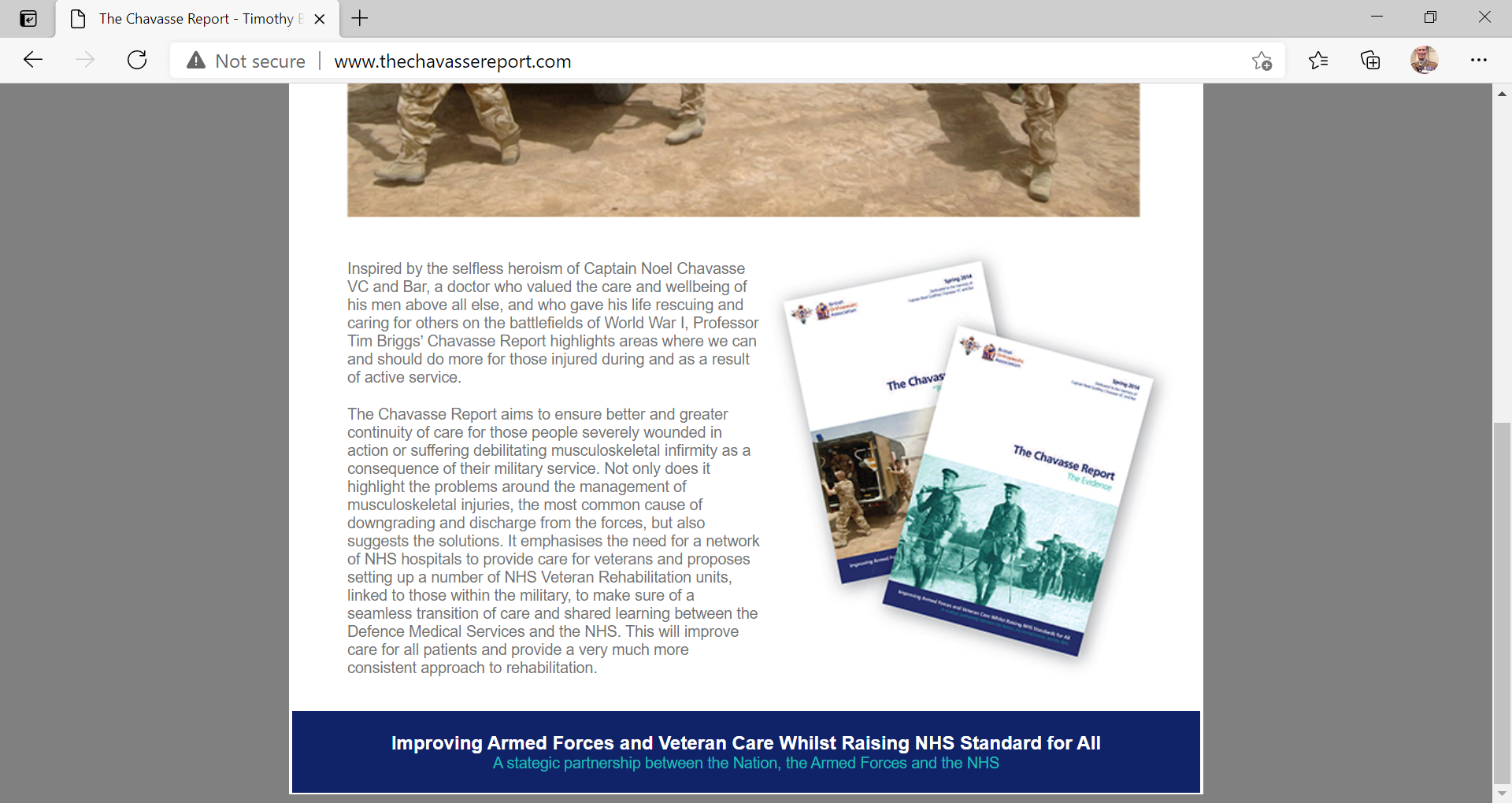 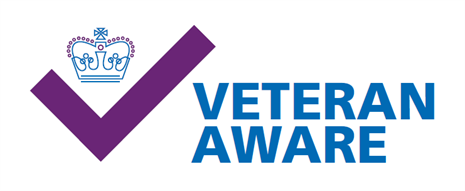 VCHA Patron General the Lord Dannatt GCB CBE MC DL
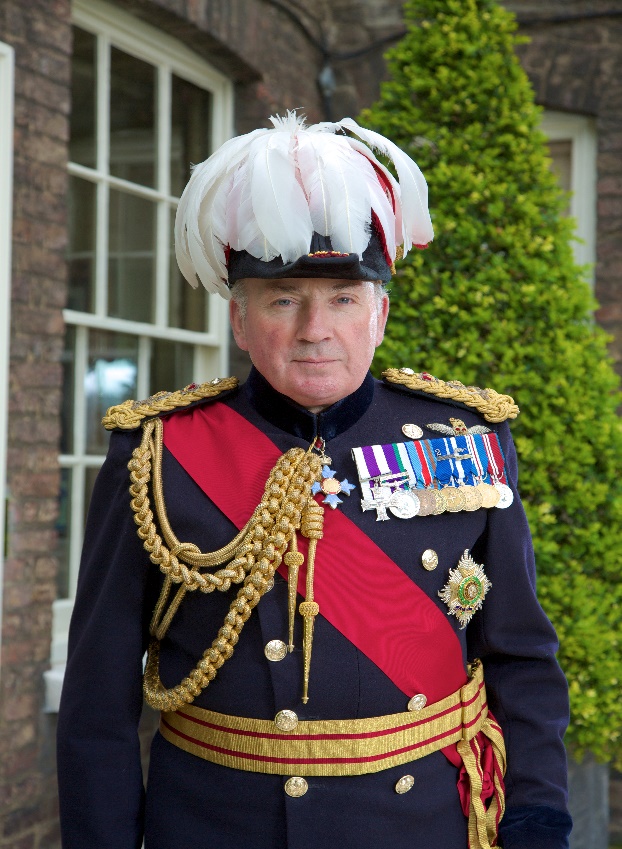 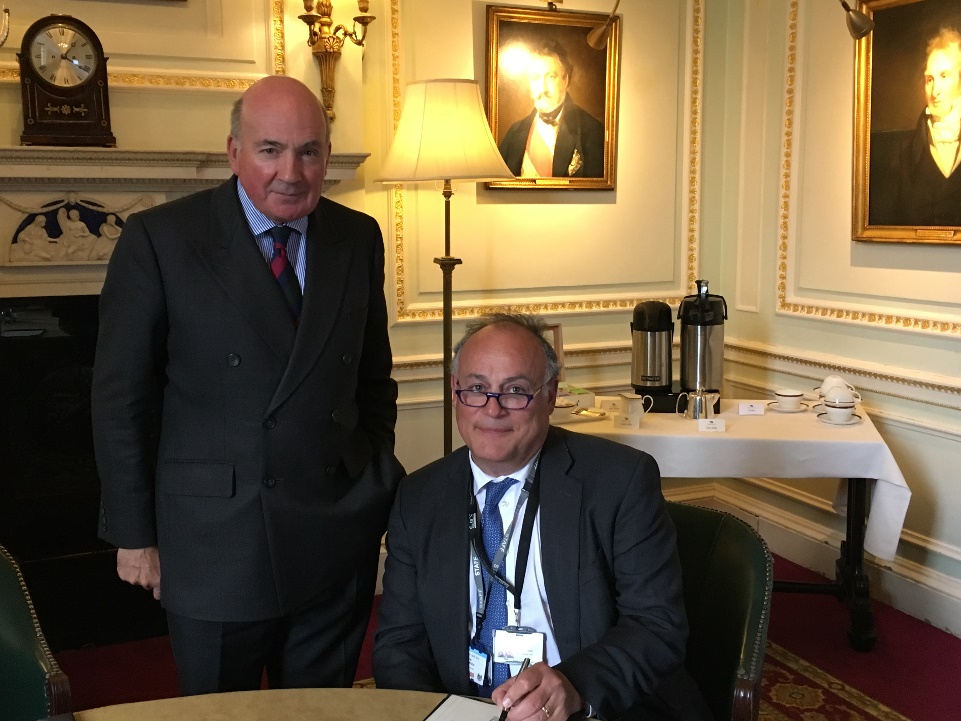 Professional Head of the British Army 2006 – 2009; 
40 years' service; formed Help for Heroes charity.
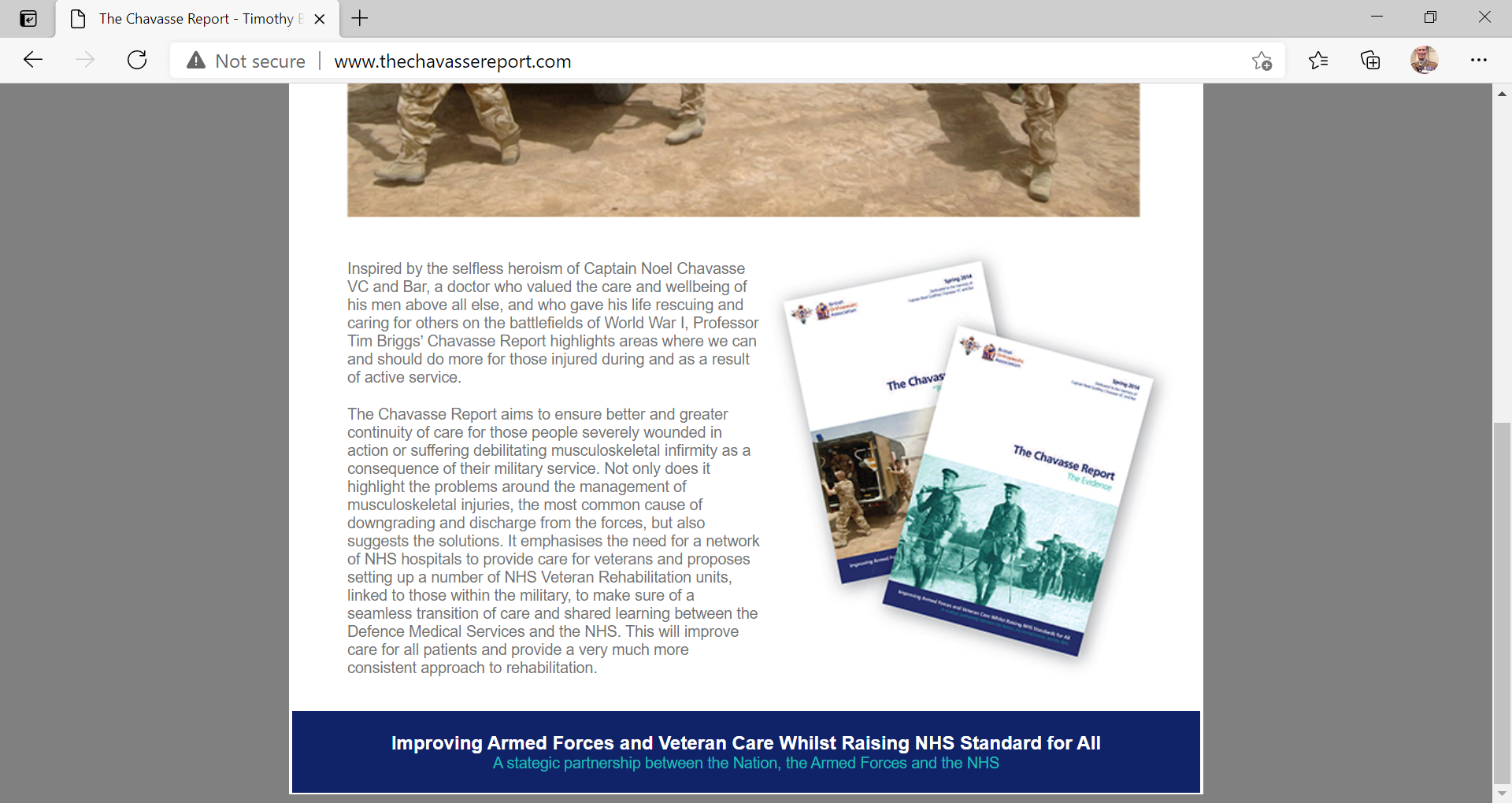 5
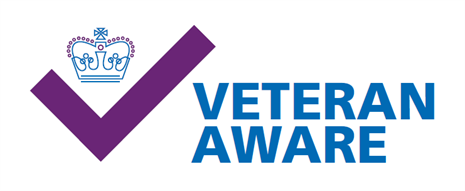 The Alliance’s purpose
“The aim is to develop, share and drive the implementation of best practice that will improve armed forces veterans’ care, whilst at the same time also raising standards across the NHS for all users.”
- Veterans Covenant Healthcare Alliance Terms of Reference
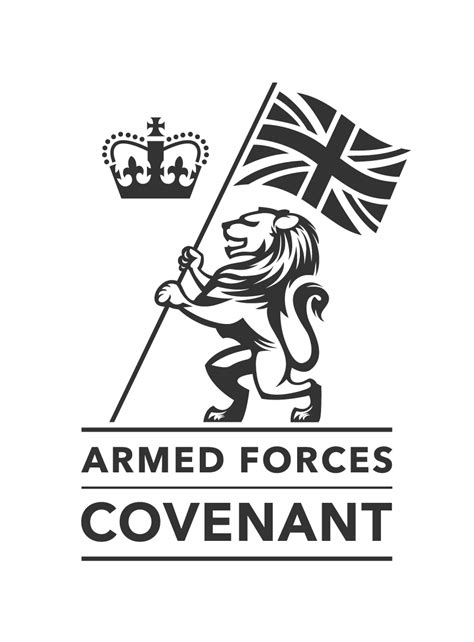 The Veterans Covenant Healthcare Alliance provides a mechanism for a group of volunteer trusts to identify and showcase the best standards of care for Armed Forces veterans, in line with commitments set out in the Armed Forces Covenant.
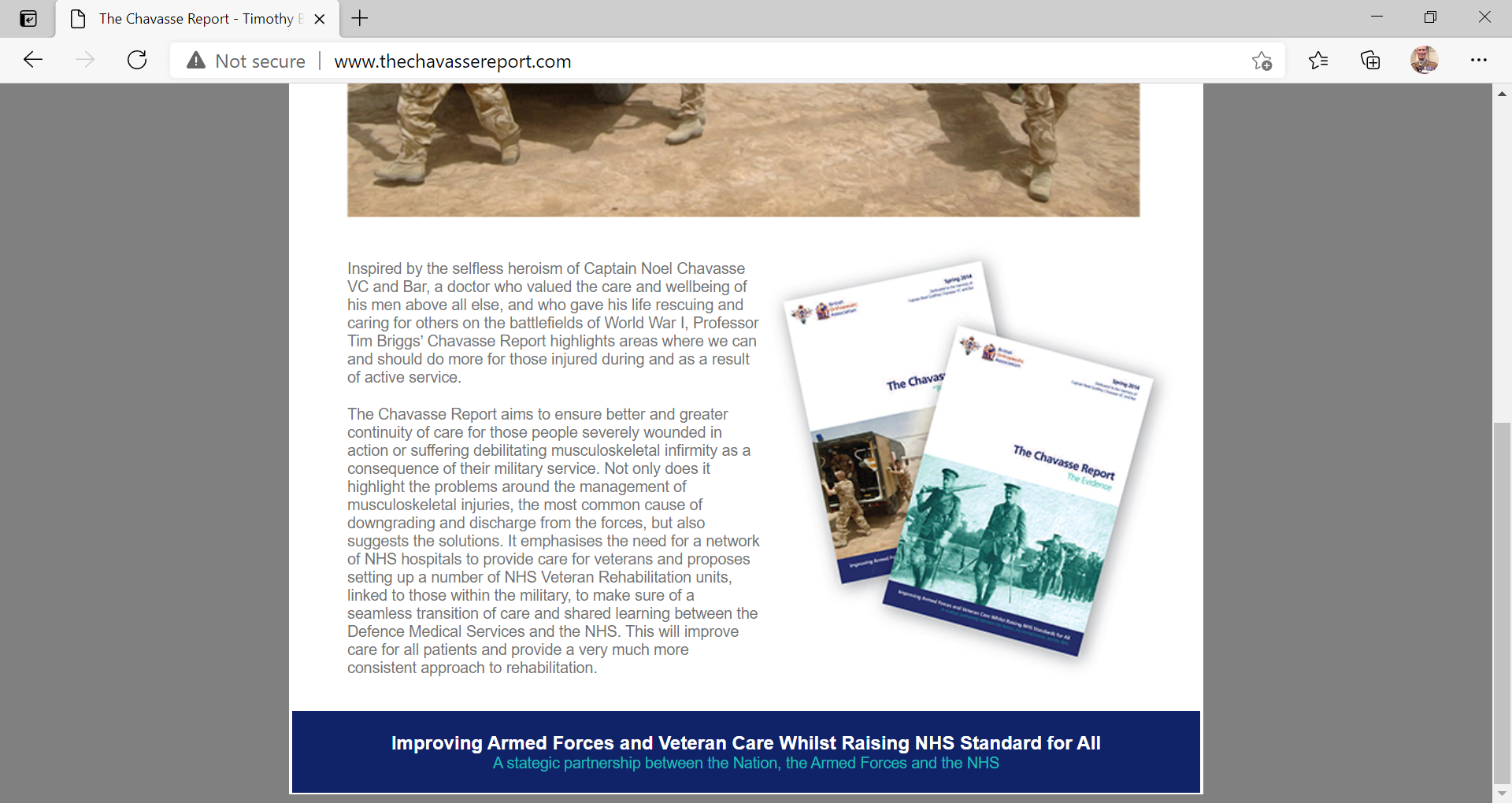 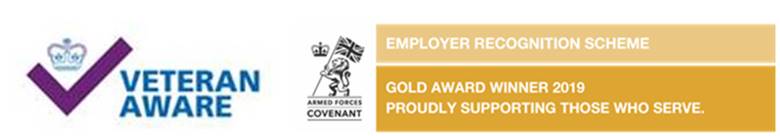 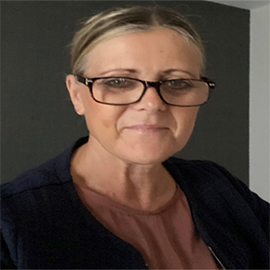 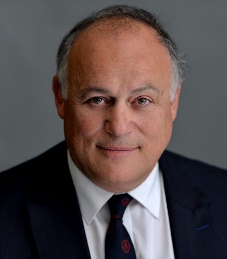 VCHA/Rehab Team (as at 4 May 2022)
Kate Davies CBE
Armed Forces Directorate
Professor Tim Briggs CBE
Chair and National Lead VCHA
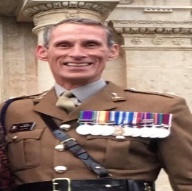 Guy Benson
Team Lead
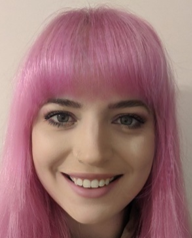 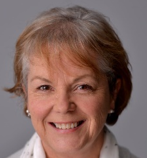 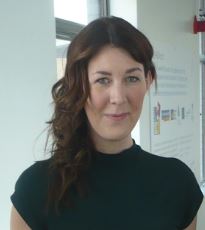 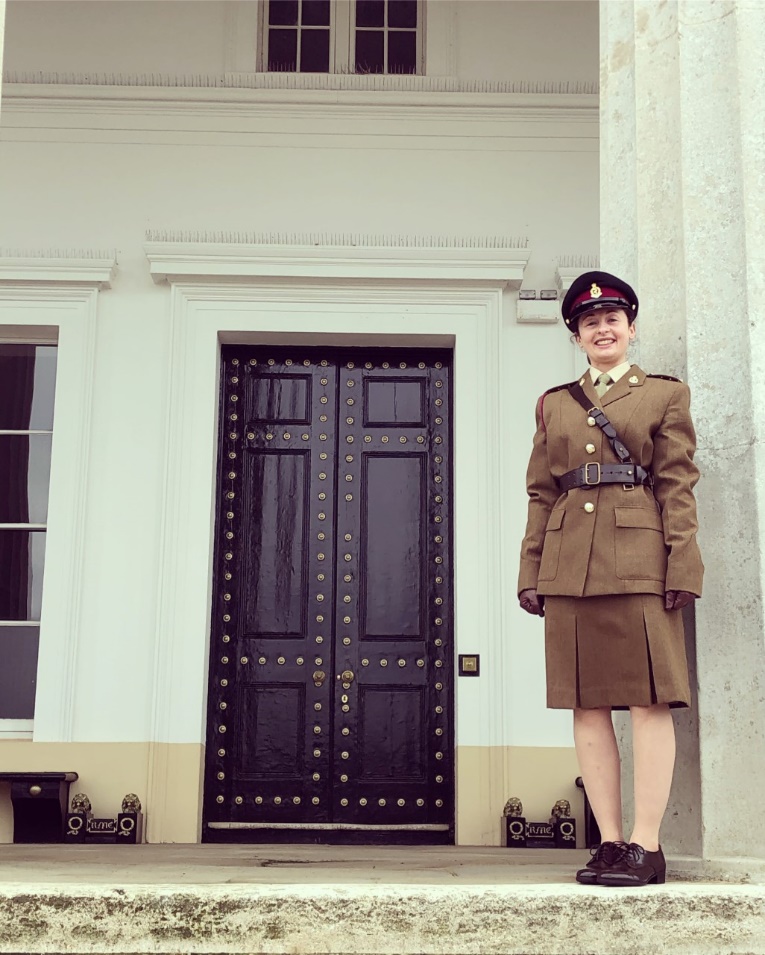 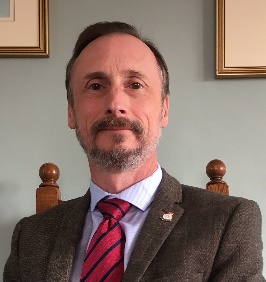 Maisy Provan
Rehab Team
Lynsey Nicholson 
   North East and West
Bernadette Knight
South East and West
David Wood
Midlands and East of England
Anna-Marie Tipping
London
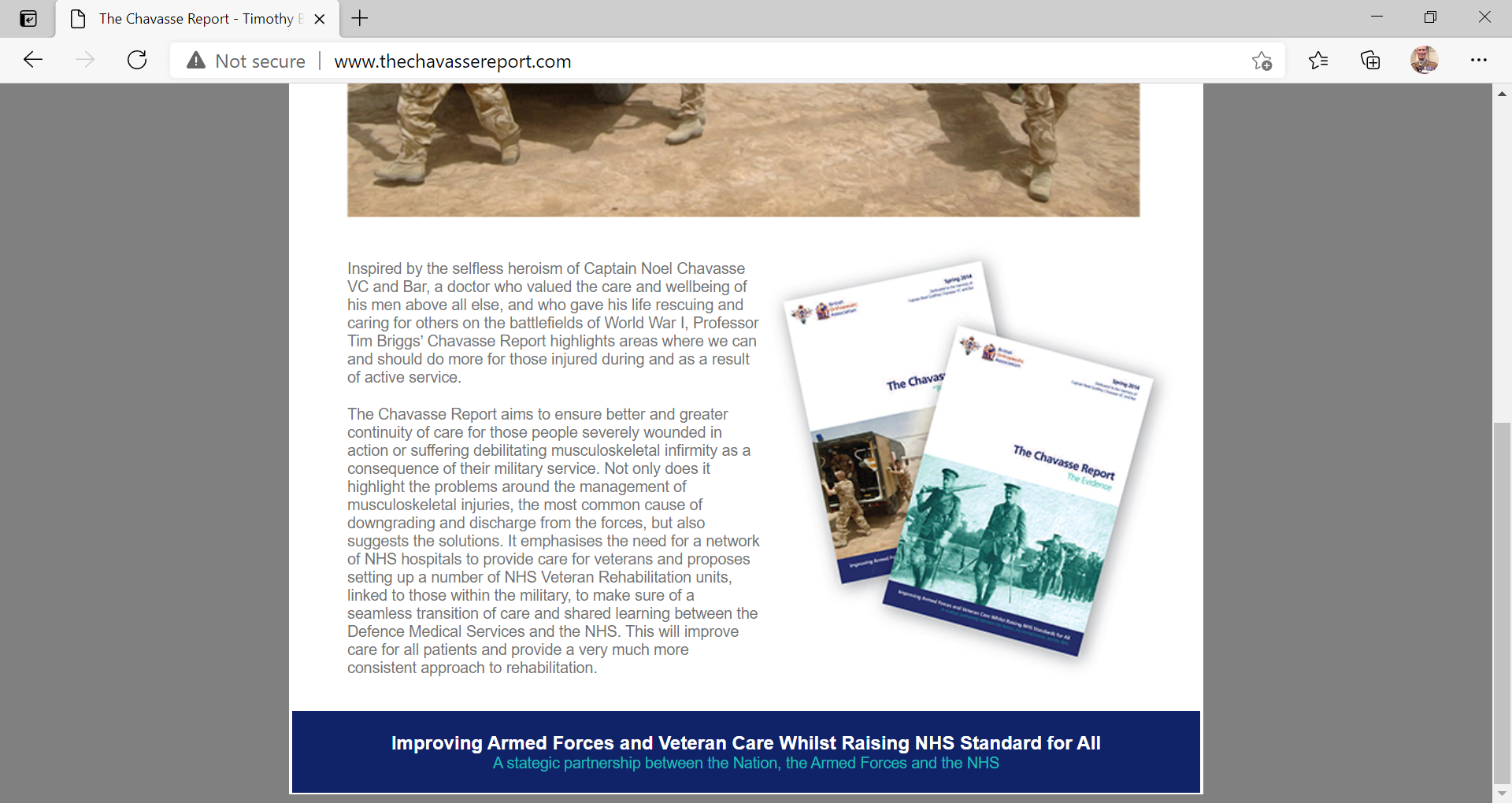 7
[Speaker Notes: Allison]
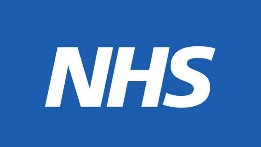 VCHA Manifesto
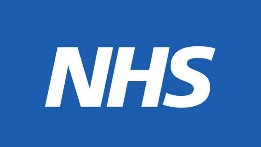 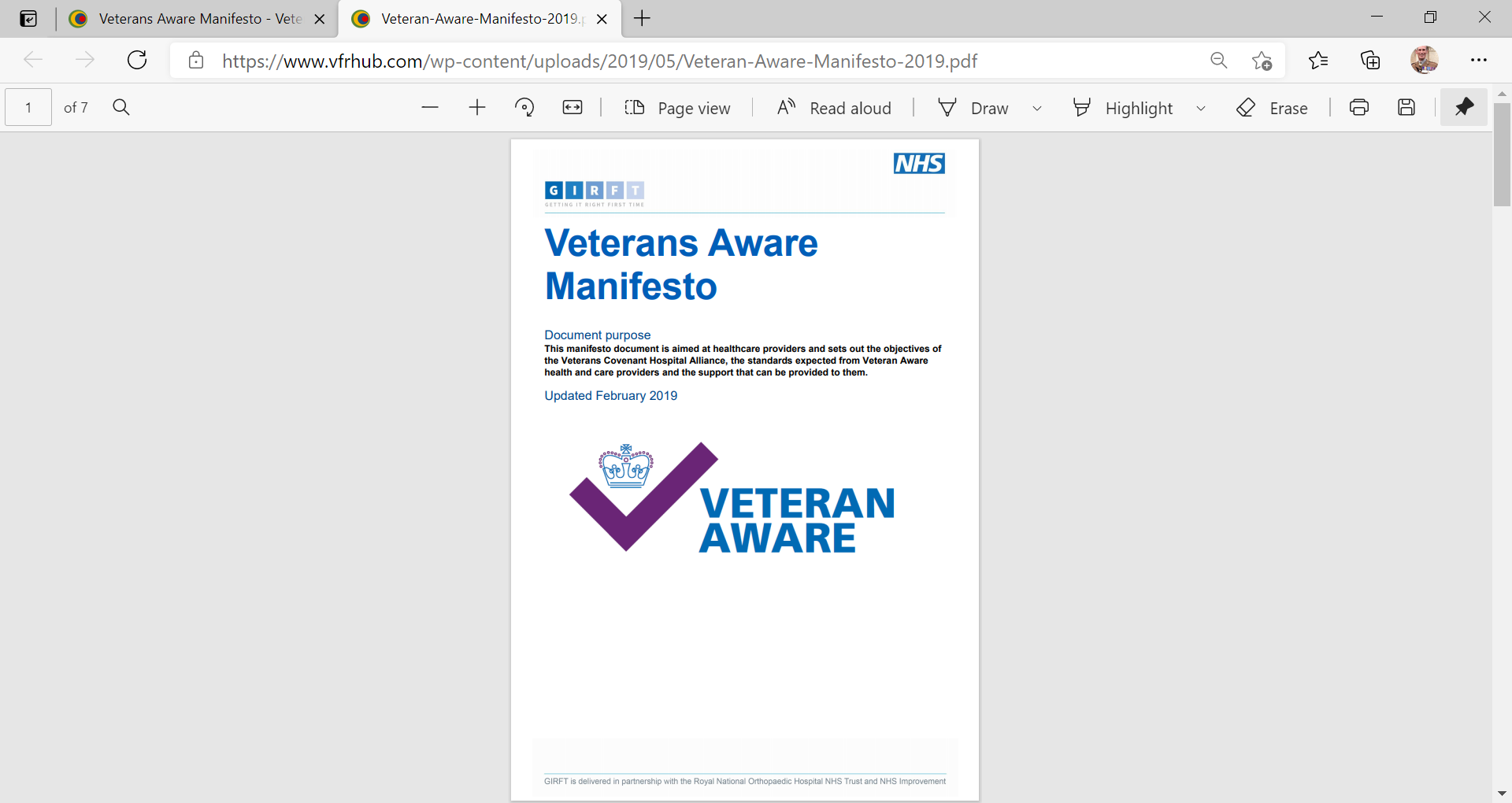 1-Year Review      3-Year Re-accreditation
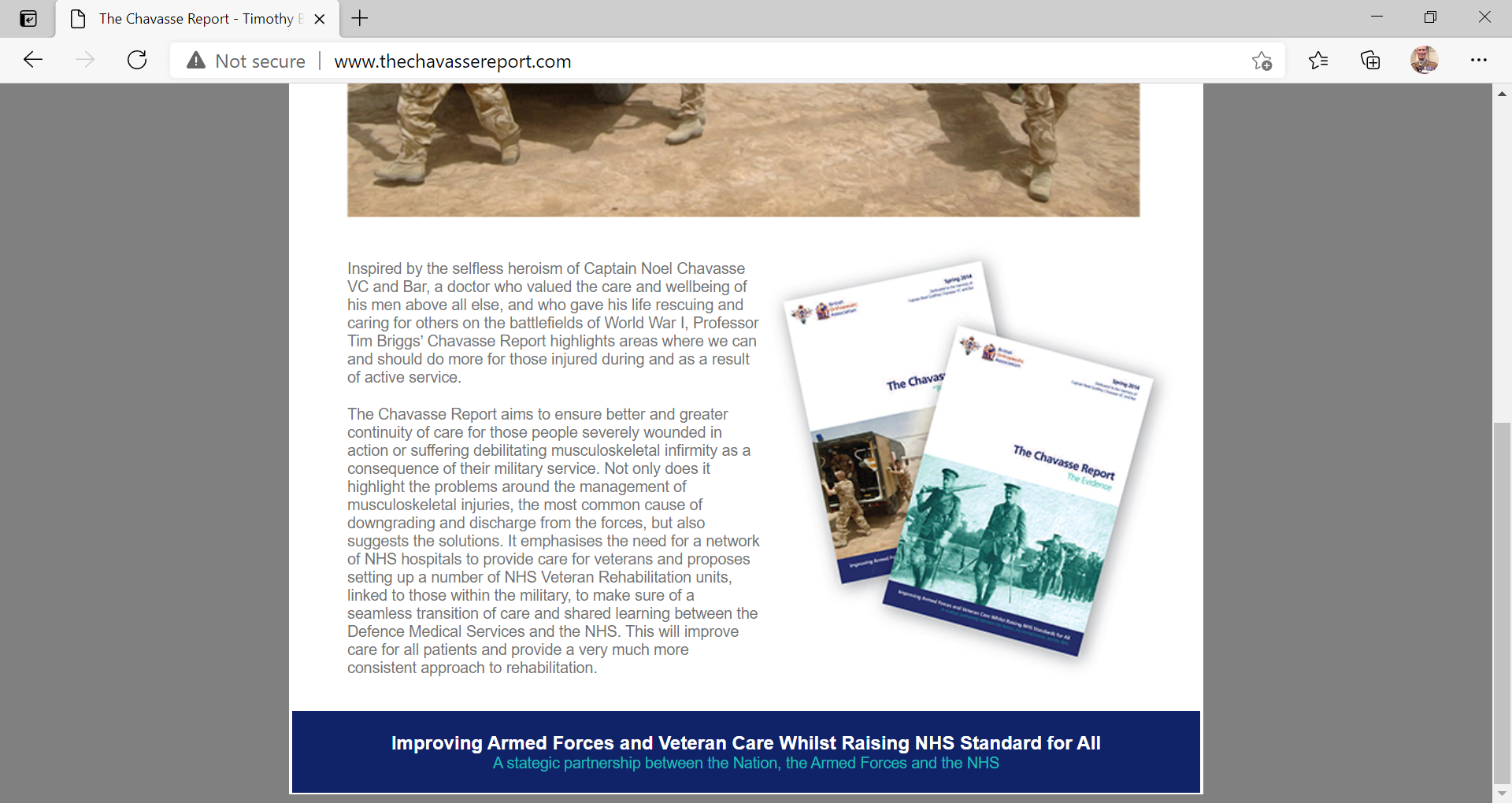 Common Operating Picture
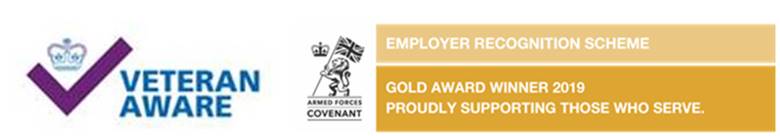 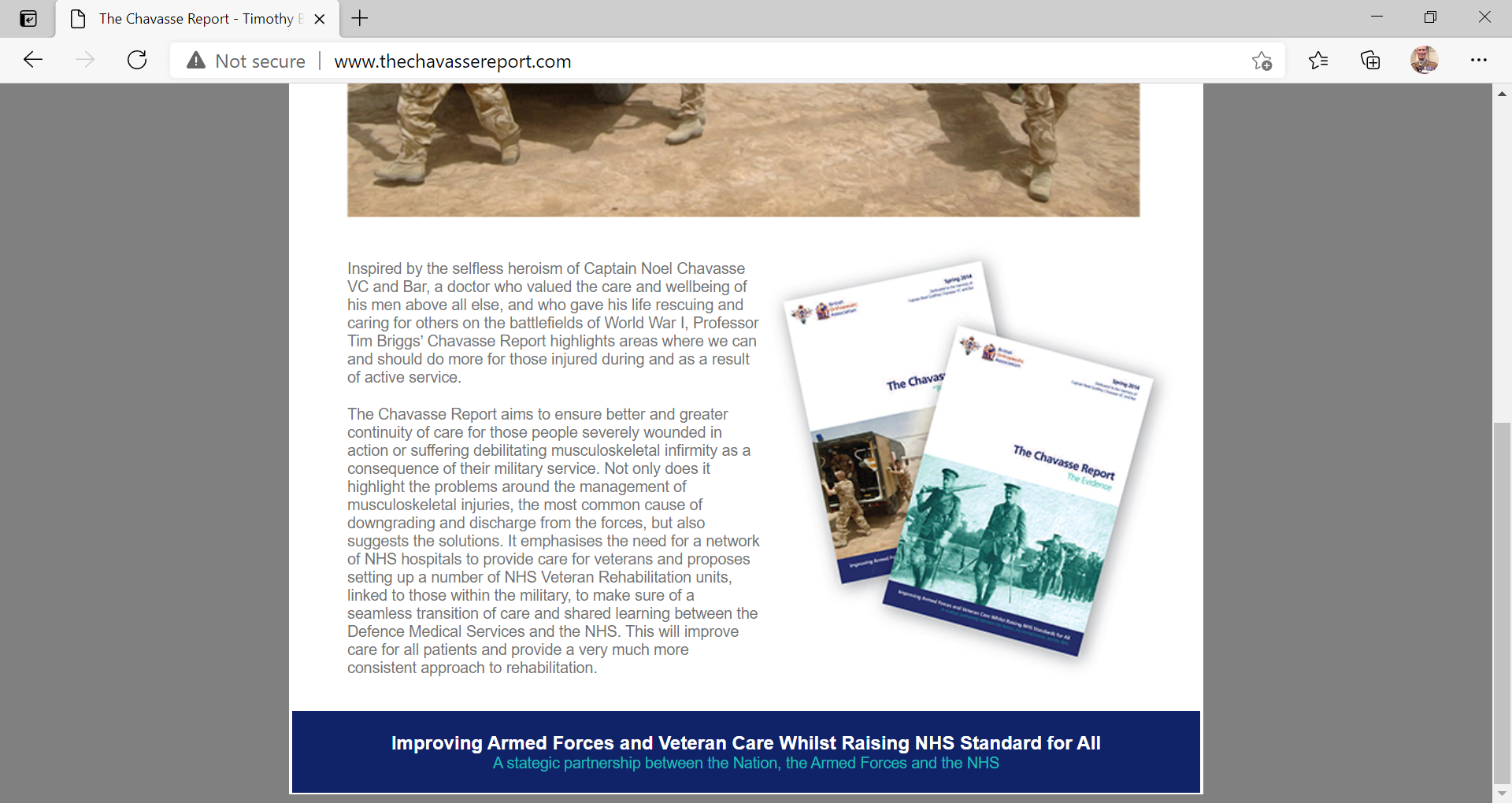 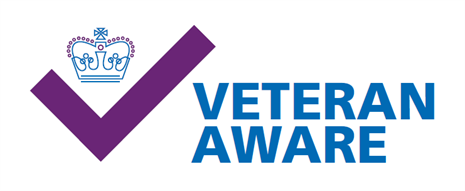 Questions
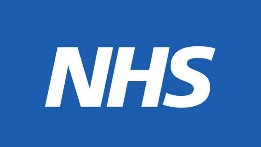 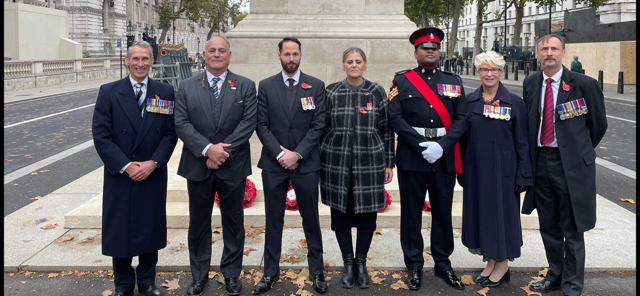 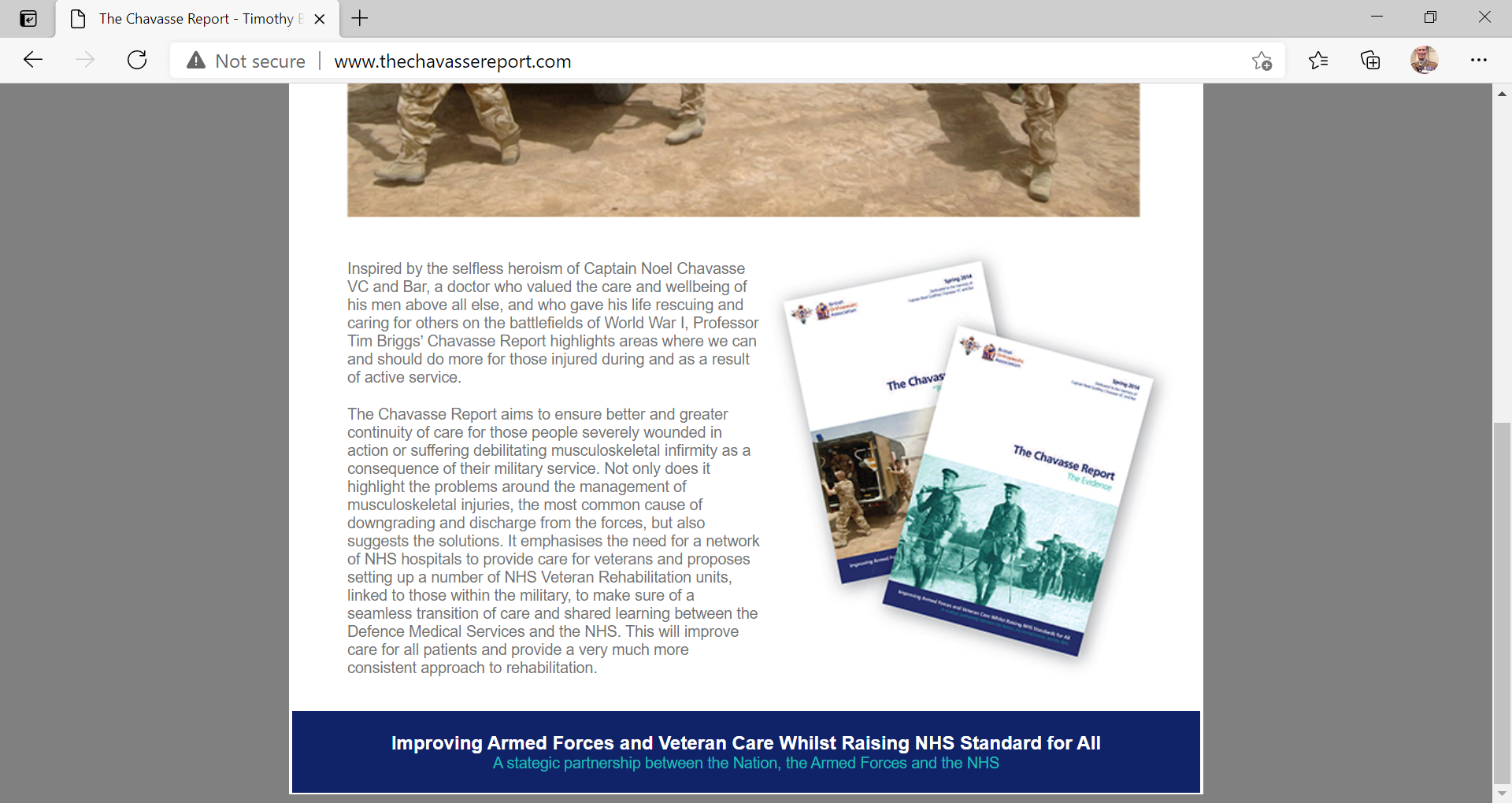